Bienvenue à la classe de français!
M. Schott
ronaldschott@hvrsd.org
737-4004 Ext. 1191
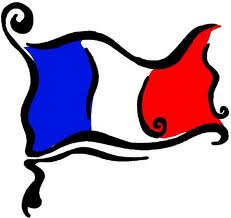 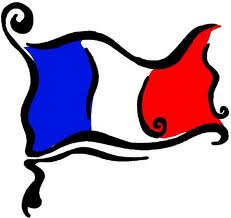 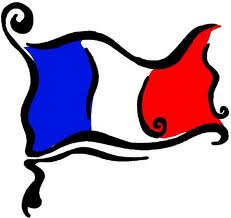 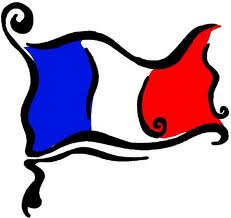 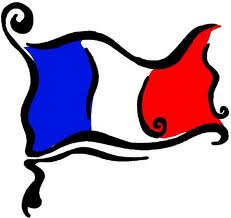 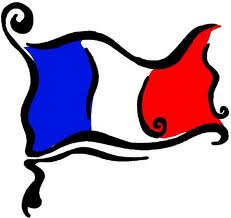 La culture
La culture
Les thèmes
Les thèmes
Listening/Speaking
Skills
Reading/Writing Skills
Students need to demonstrate proficiency
 before moving to the next level.
timberlanefrench.weebly.com
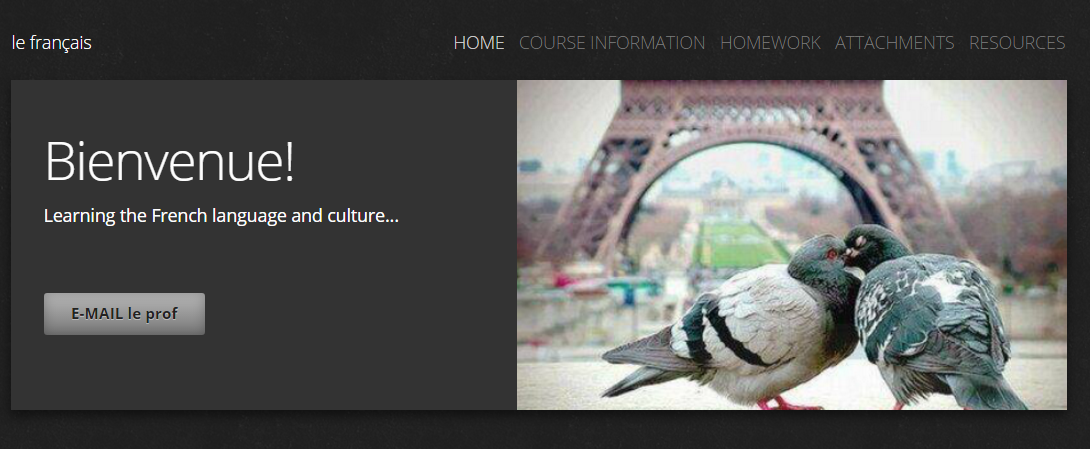 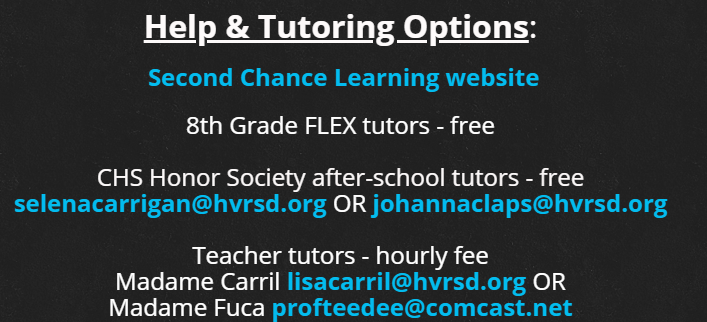 FLEX
LUNCH
Before/After School, if given some notice
How to communicate
ronaldschott@hvrsd.org
timberlanefrench.weebly.com
609-737-4004 Ext 1191